22.11.10.А.С. Пушкин«Евгений Онегин»
Исследование духовного мира Татьяны Лариной
«Письмо Татьяны к Онегину»
ДУХОВНОСТЬ ЕСТЬ НОРМА ЧЕЛОВЕЧЕСКОЙ ЖИЗНИ.
   Феофан Затворник.
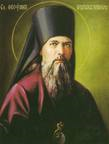 в миру Георгий Васильевич Говоров (1815-1894)  епископ Православной Российской Церкви; богослов, публицист-проповедник
Цели урока:
  1) исследовать духовный мир Татьяны Лариной, найти значение понятия «духовность»;2) получить новые знания, испытать неполноту старых знаний; 3) учиться различным способам деятельности: исследованию, анализу, общению, созданию творческого продукта;4) развивать в себе способность и готовность искать и находить дорогу духовных ценностей.
Есть светлая прочная нить, которая тянется от сердца к сердцу, из века в век и никогда не кончается. Это наша духовность, она должна стать нормой человеческой жизни.
Система художественных образов романа(проверка домашнего задания)
Работа в группах
Исследование, анализ, общение, создание творческого продукта
1) Дух - это сознание, мышление, которое определяет поведение и действия человека.
2) внутренняя моральная сила. Например, высокий боевой дух отряда. Пасть духом - утратить душевную энергию, отчаяться.
Душа - это внутренний мир человека. Например, мне радостно на душе. Жить душа в душу (дружно). Вложить душу в работу (отдаться целиком). За душу берет (очень волнует).
Душевный -  искренний, дружелюбный, любящий.
Одухотворенный - проникнутый  возвышенным  чувством, высокой мыслью. Одухотворенное лицо.
Словарь Ожегова:
(3. гл. -  7, 8)
(3 гл. - 25)
Пришла пора, она влюбилась.Так в землю падшее зерноВесны огнем оживлено. Давно сердечное томленьеДуша ждала…кого-нибудь,И дождалась… Открылись очи;Она сказала: «Это он!"
Татьяна любит не шутяИ предается, безусловно,Любви, как милое дитя.
В лирических отступлениях А. С. Пушкина  видно, что автор любит свою Татьяну и верит  в ее любовь с первого взгляда. Татьяна Ларина обладает очень важным качеством-умением любить
Настоящая любовь ведет к браку по любви, к созданию семьи.
Если любишь, доверяй любимому.
Татьяна это знает.
    Она говорит: «Была бы верная супруга и добродетельная мать». Эти строки много значат: они о верности, преданности любимому человеку, о желании быть хорошей женой, матерью. Слова «добродетельная мать» означают «делать добро» для детей, т.е. воспитывать их добрыми, отзывчивыми, любящими, деятельными.
Ларина понимает, что без доверия нет любви, она ему доверяет:
Но так и быть! Судьбу мою Отныне я тебе вручаю, Перед тобою слезы лью, Твоей защиты умоляю… Вообрази: я здесь одна,   Никто меня не понимает,Рассудок мой изнемогает,И молча гибнуть я должна.
Татьяне недостаточно любить одной, она должна знать, любит ли ее Онегин. Любовь должна быть взаимной.
Сверим наши выводы
Каков духовный мир Татьяны Лариной?
Духовность есть преобладание нравственных качеств, совершенствование человека
Общий вывод
«Я задумалась о ценности любви, о жизни….»«Я заглянула в свой собственный мир и поняла…»«Поняла, что то, что я чувствую, другие могут не понять…»
Оценка полезности урока
Главным качеством духовности  является любовь. Все, чем вы будете заниматься в жизни, должны пропускать через любовь. Только тогда вы найдете собственную дорогу духовных ценностей
Итог урока
Домашнее задание:
Выразительное чтение наизусть
Девочки – «Письмо Татьяны Онегину»
Мальчики – «Письмо Онегина Татьяне»
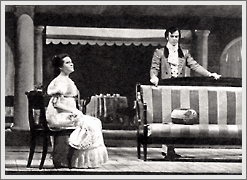 Успехов в учёбе!